The Warning Decision Training BranchSouper ComputerorBuilding Ensembles in a Bottle
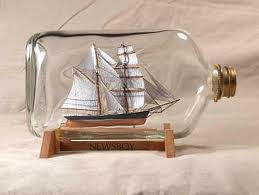 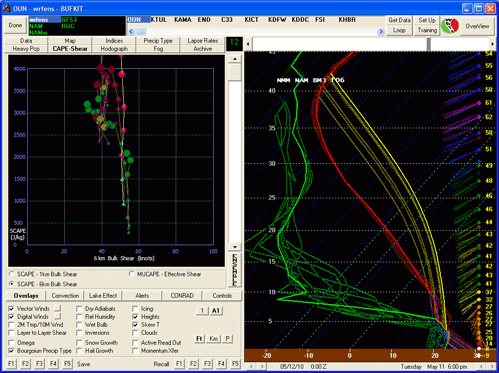 Ed Mahoney, WDTB

22 March 2010        GLOMW
Why Are You Folks Doing This?
NOAA’s Strategic Plan for the next 10 years

Reduced loss of life, property, and disruption from high-impact events ... the formulation and communication of forecast uncertainty, or forecast confidence 

… effectively communicate scientific information and its associated uncertainties to policy makers, the media, and the public

… integrating environmental information and uncertainties into routine decision making.
“Transferring Knowledge into Warning Performance”
Human
Factors
Science
Technology
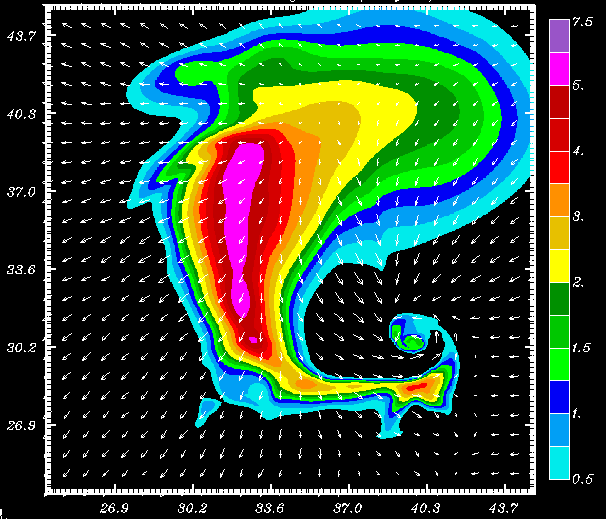 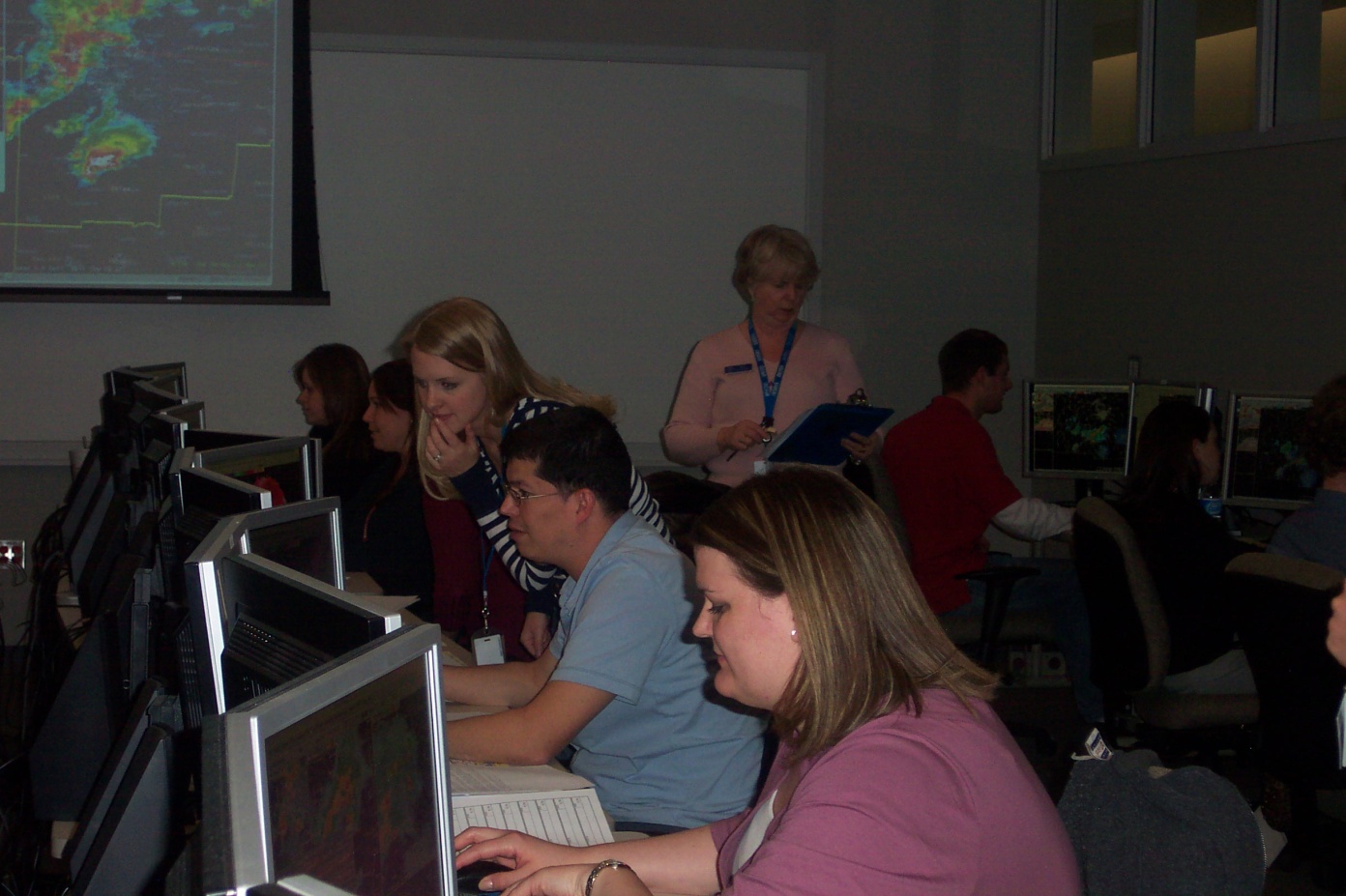 [Speaker Notes: Warning and forecast decisions are based on an individual’s:    
Knowledge of the science  
Ability to use the technology  
Human Factors  
Handle stress  
Maintain situation awareness  
Perception of threat  
Form expectations  
Work in a team]
A Little Philosophy
“Tell me, and I will forget. 

Show me, and I may remember. 

Involve me, and I will understand.”
Do
Apply
Reflect
So There I Was …. March 2010 …..
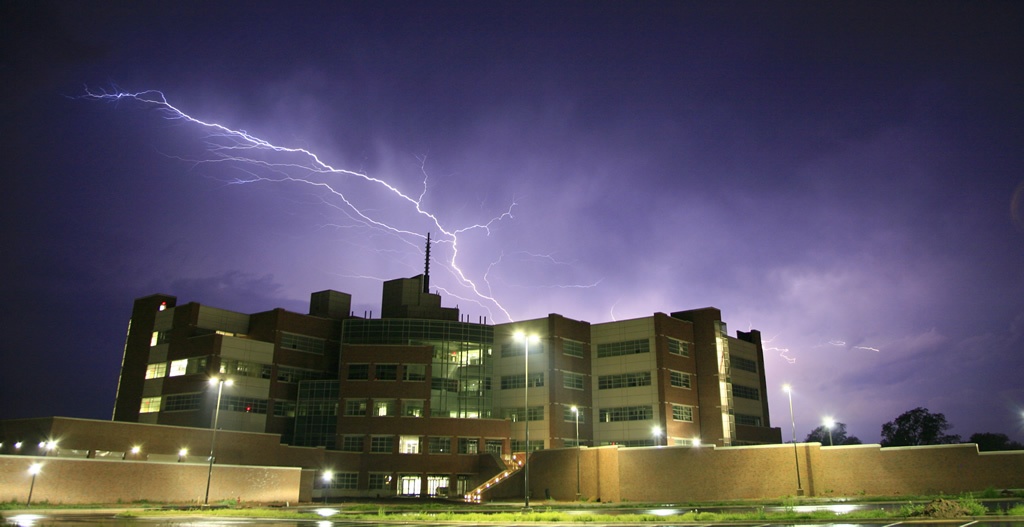 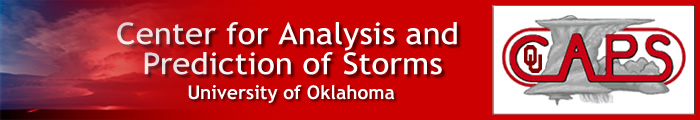 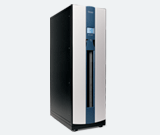 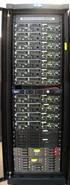 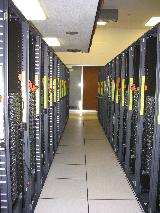 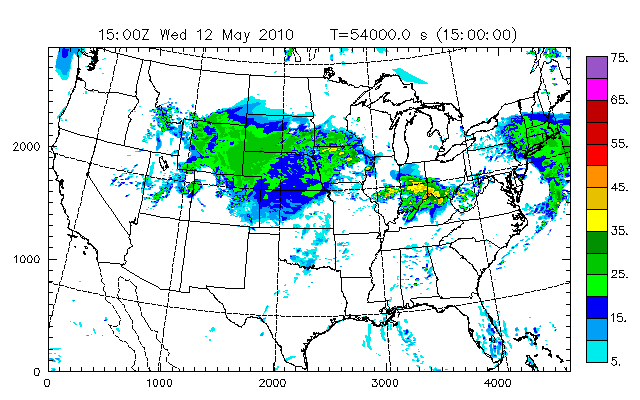 VORTEX2 Storm-scale Photogrammetry Deployment
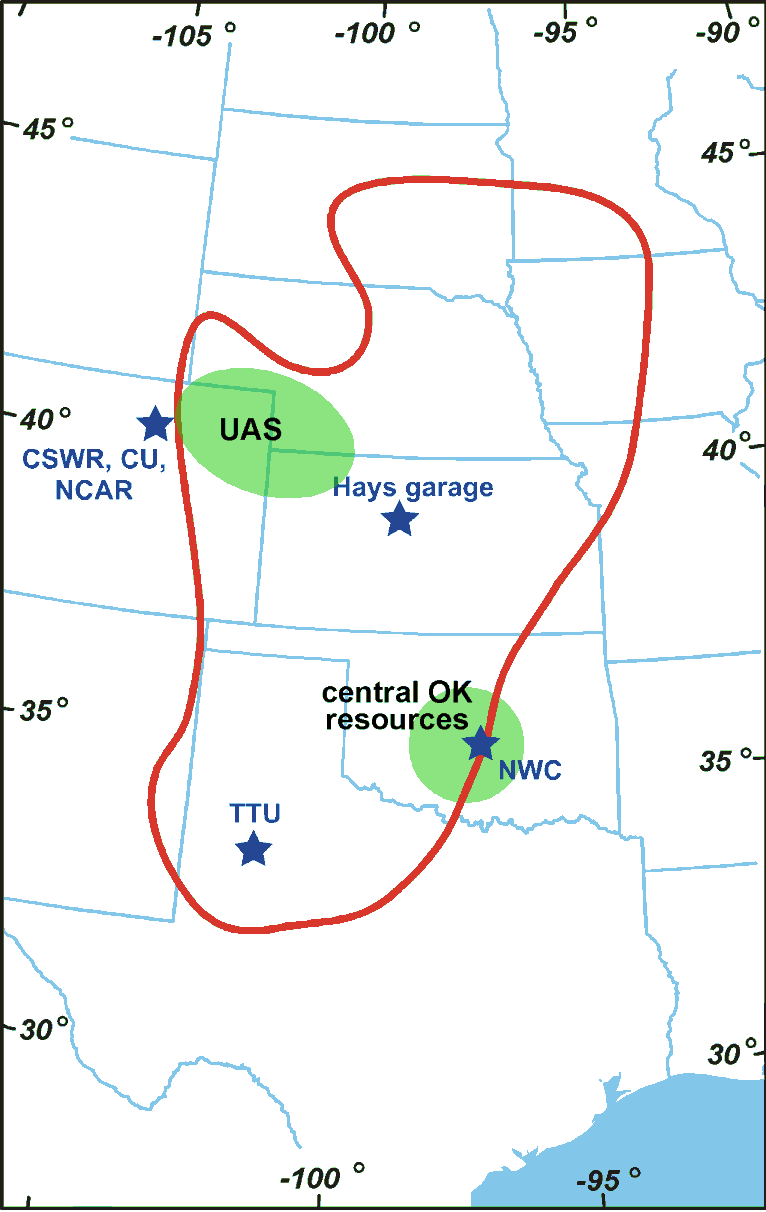 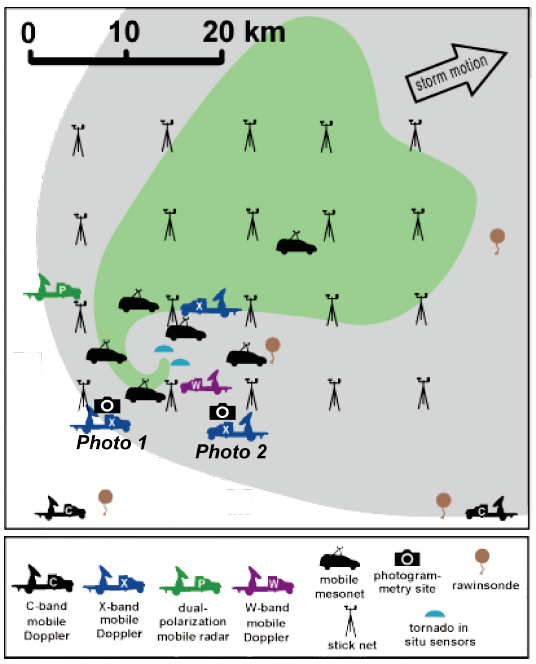 WRF ensemble sounding, 00Z Plainview, TX
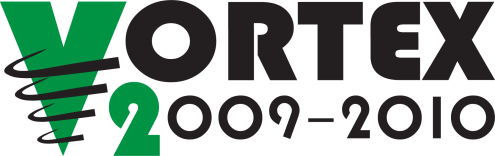 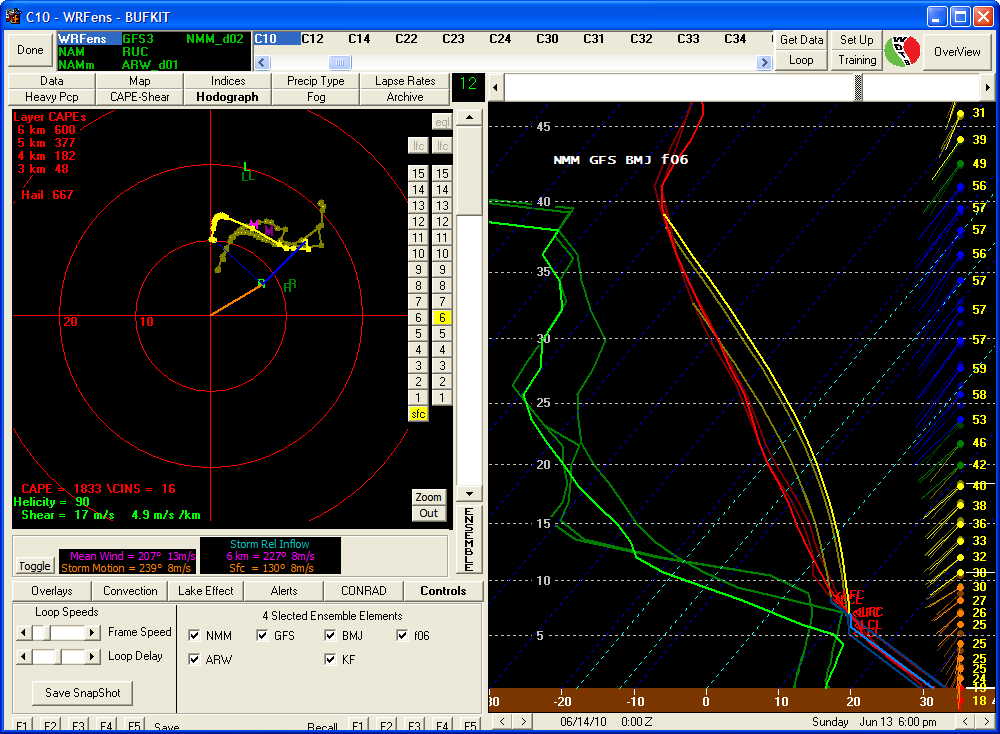 Success … and things close to it
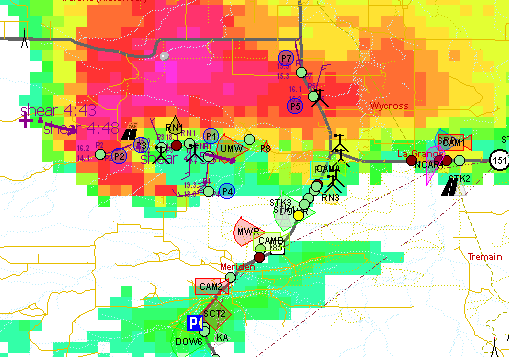 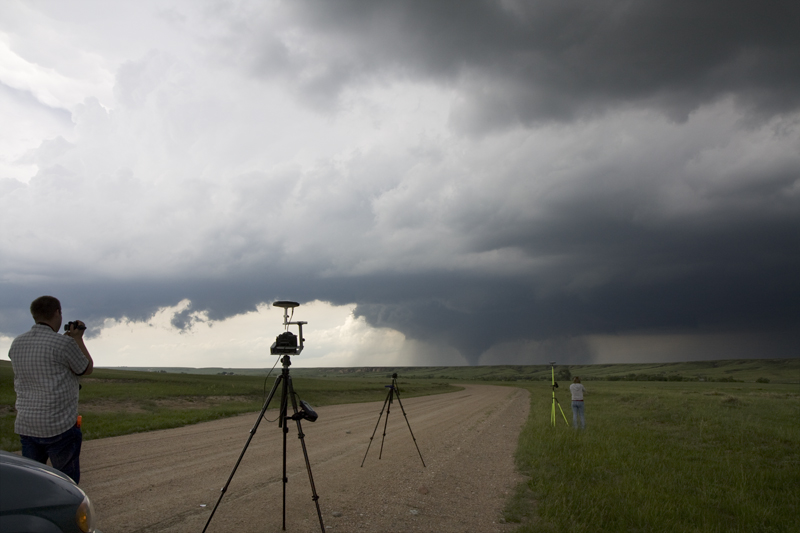 Designing  Beyond  VORTEX 2
CONUS Domain
16 Ensemble Members
With filtering
Available Twice Per Day
Incremental Updates
up to 32 updates each day
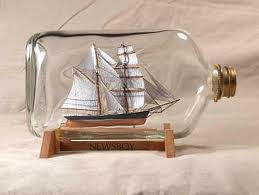 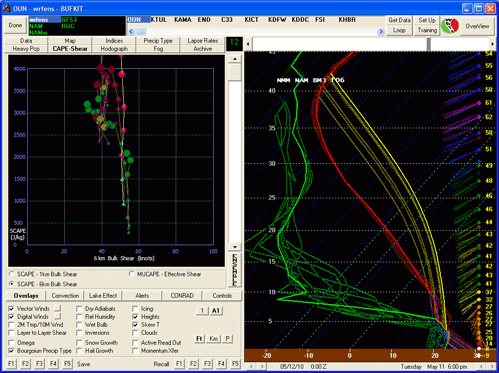 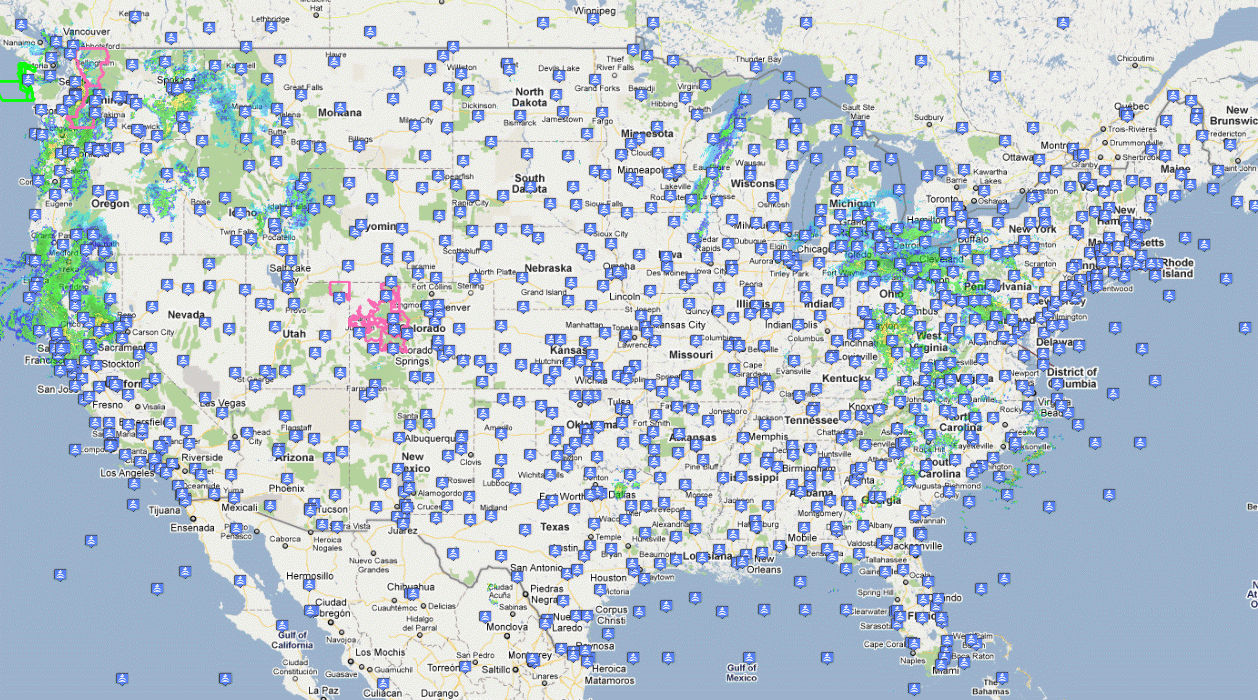 Available by the Lunch Break

Total Costs must be less than $3000
A Souper Computer Node
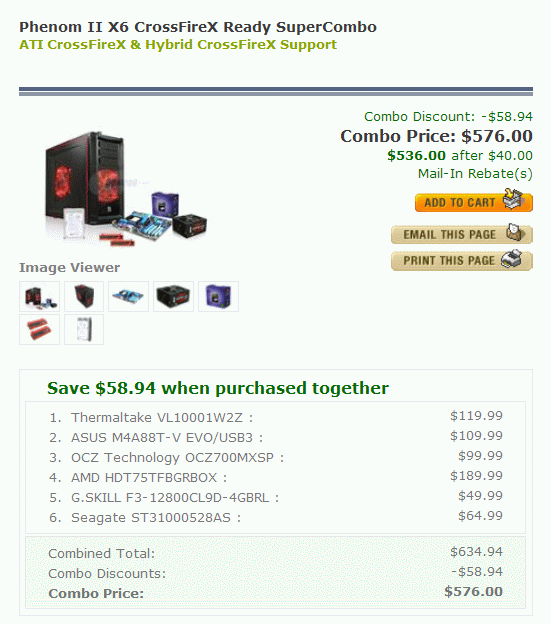 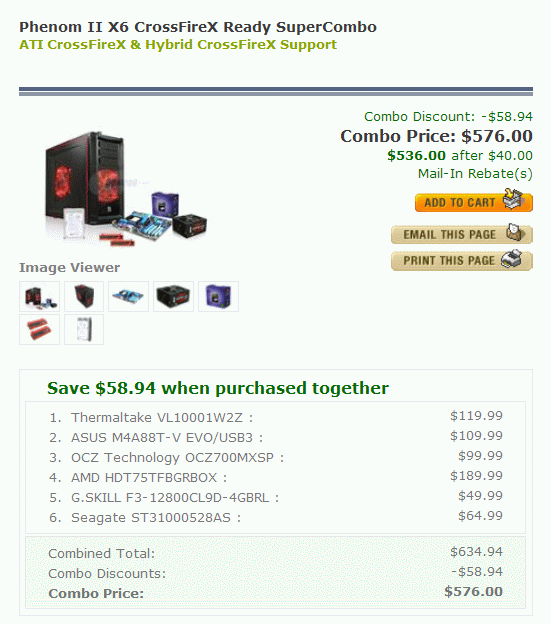 Lots ‘o Fans
6-Core Processor
4GB RAM
And More Fans
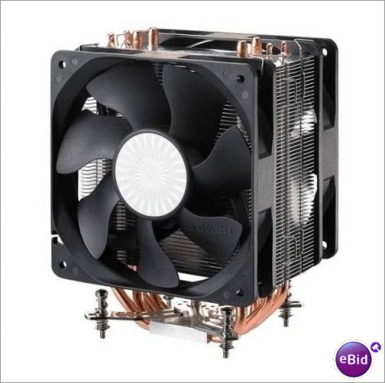 Using 4 Nodes to Build the eWRFsThe NAM Cycle
Boundary Conditions
NAM
ARW
NMM
Model Core
KF
BMJ
KF
BMJ
Convective Scheme
Using 4 Nodes to Build the eWRFsThe GFS Cycle
Boundary Conditions
GFS
ARW
NMM
Model Core
KF
BMJ
KF
BMJ
Convective Scheme
Where are the 16 Ensemble Members?
Use Forecast Hour F00 and F06 as Starting Boundary Conditions
12Z  NAM and GFS   Provide  8 Ensemble  Members
F00
F03
F06
F42
F45
F48
8am

Tue
8am

Thr
06Z  NAM and GFS  Provide  8  Ensemble Members
F06
F09
F12
F48
F51
F54
eWRF Production Status
Current WRF Ensemble Status 12Z ensemble cycle
Ensembles initiated at f06
eWRF Production Status
Current WRF Ensemble Status 12Z ensemble cycle
Ensembles initiated at f00
Designing for Availability
VORTEX 2 Platform
Intel 2/4 Core
AMD 2/3/6 Core
3.8 GHz
MCP 
Relocated
Reliability Testing3.4 GHz
Reliability Testing3.6 GHz
AMD 
Pure 6 Core
Goals Achieved
November 7, 2010
Visualizing Uncertainty
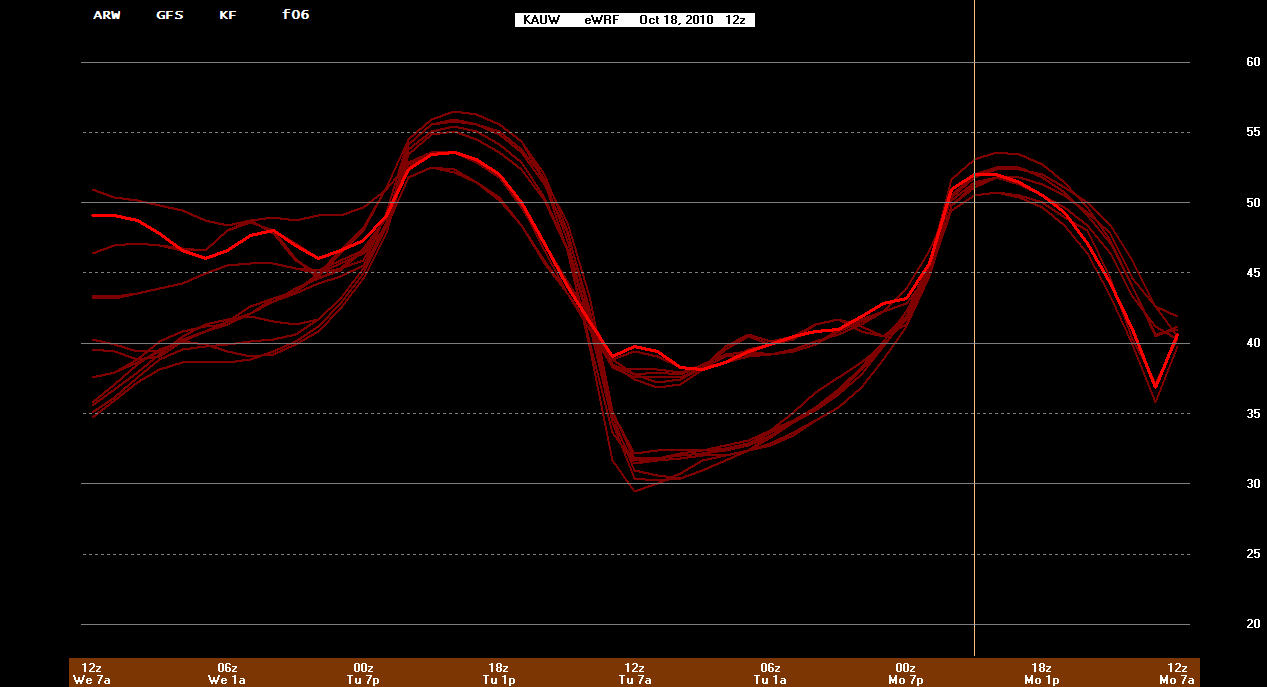 Obs: 54
Obs: 52
Obs: 44
Obs: 36
Visualizing Multiple Domains
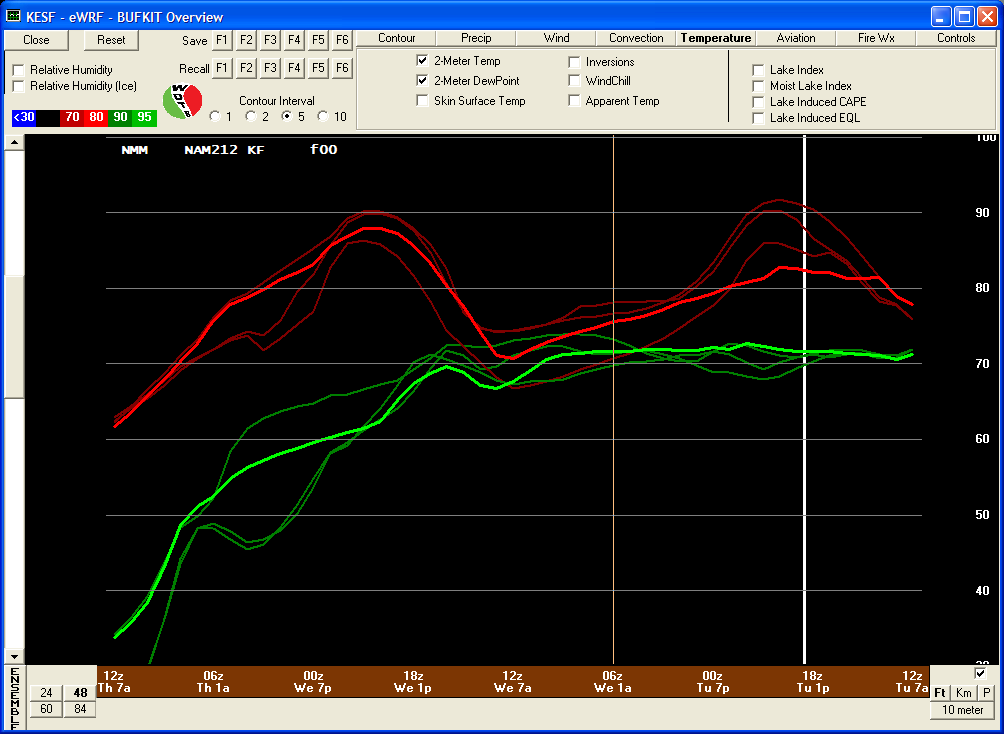 Integrating Uncertainty into Nomograms
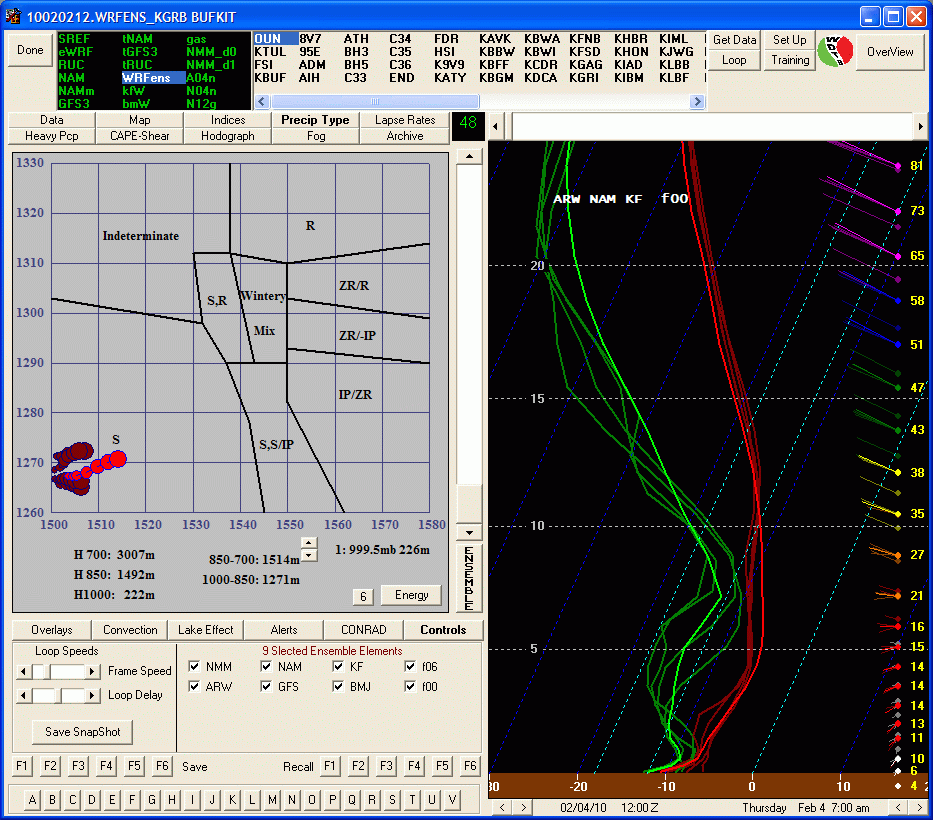 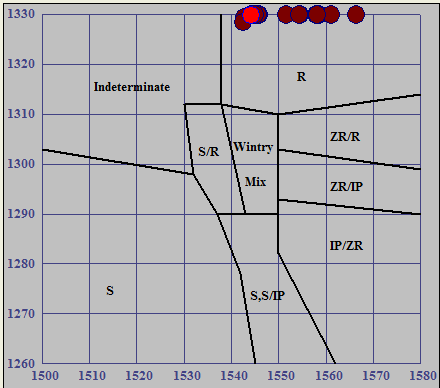 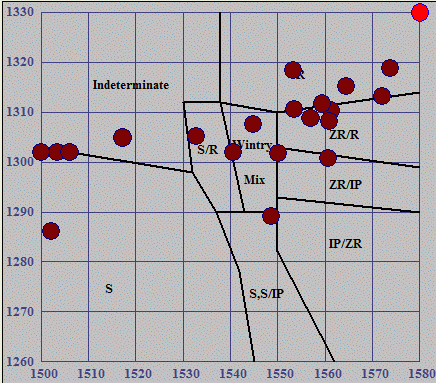 Integrating Uncertainty into Nomograms
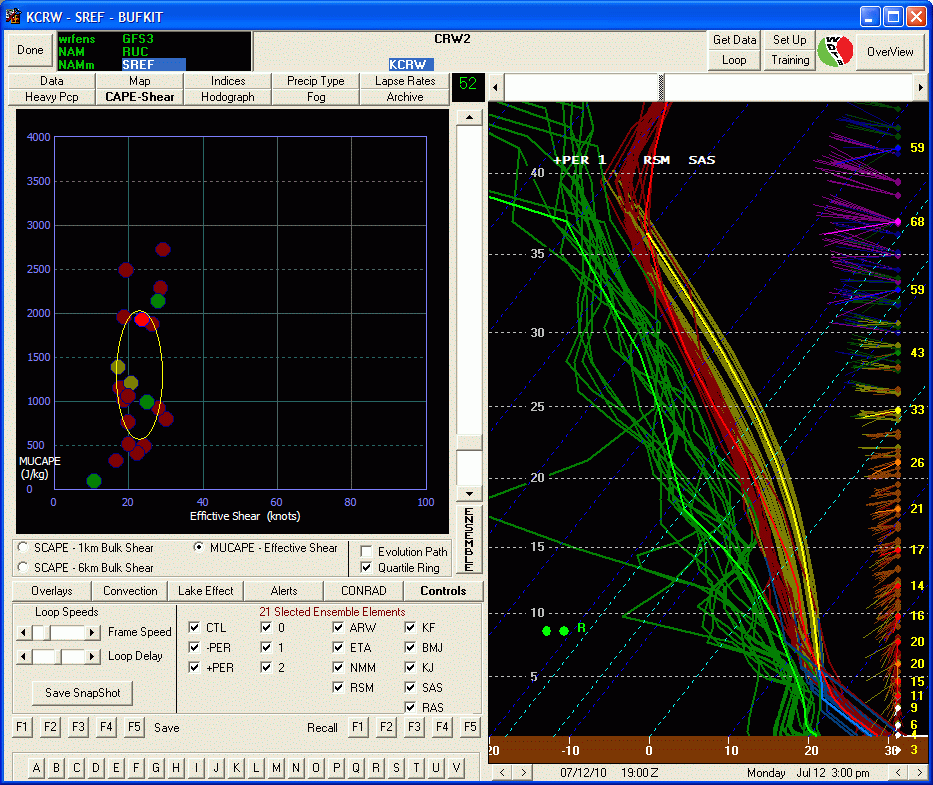 Output
Bufkit Profiles (Winter 2010)
Low bandwidth Requirements (zipped format)
Every model layer… every forecast hour
Full display of each ensemble member 
At any location (1000 in CONUS)
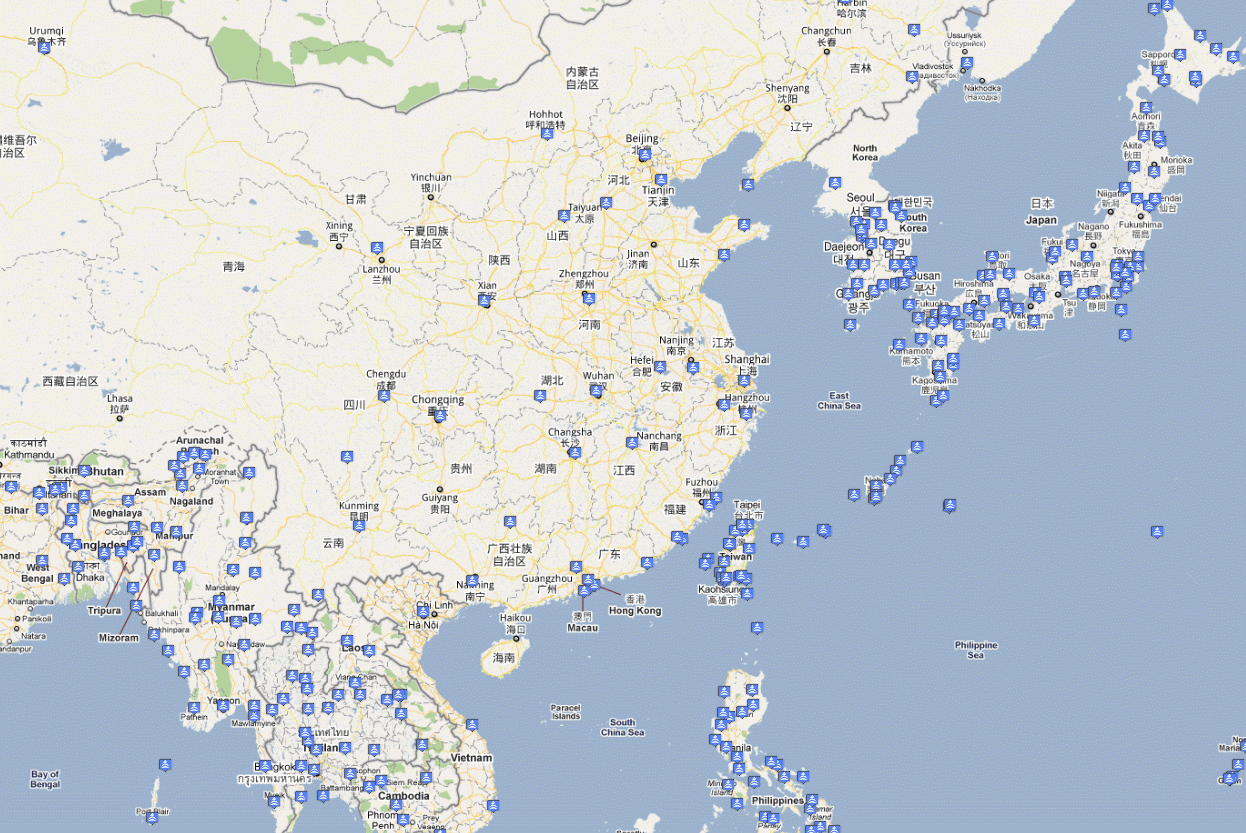 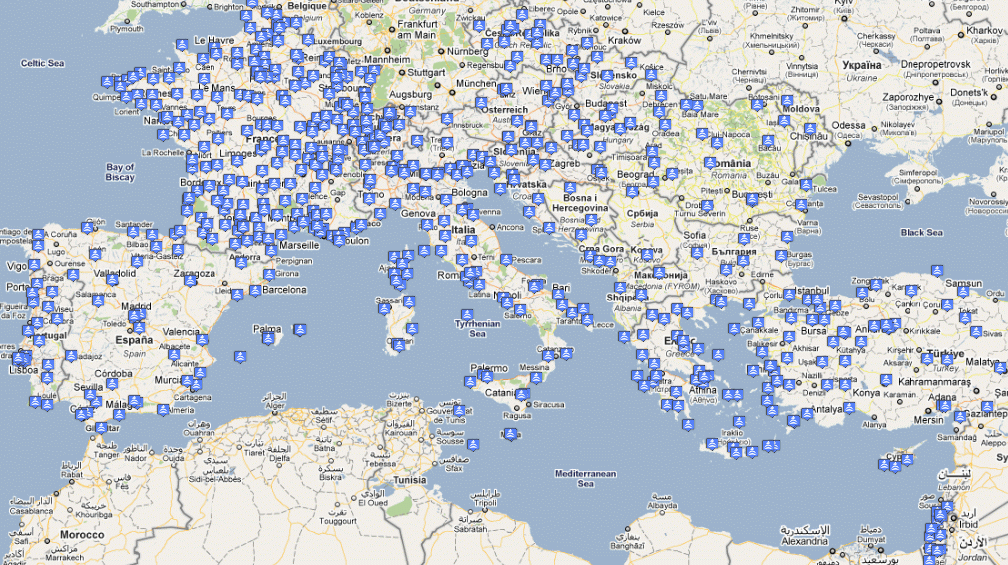 So Now What?
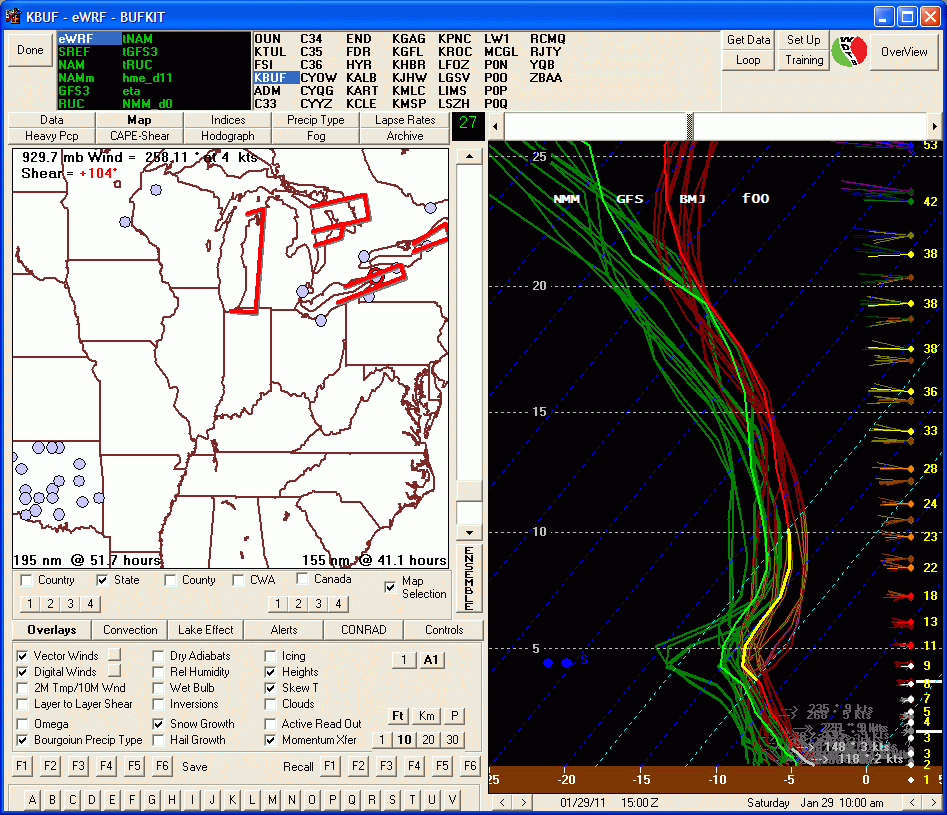 June 2011

eWRFs to
include
ensemble
planview 
maps
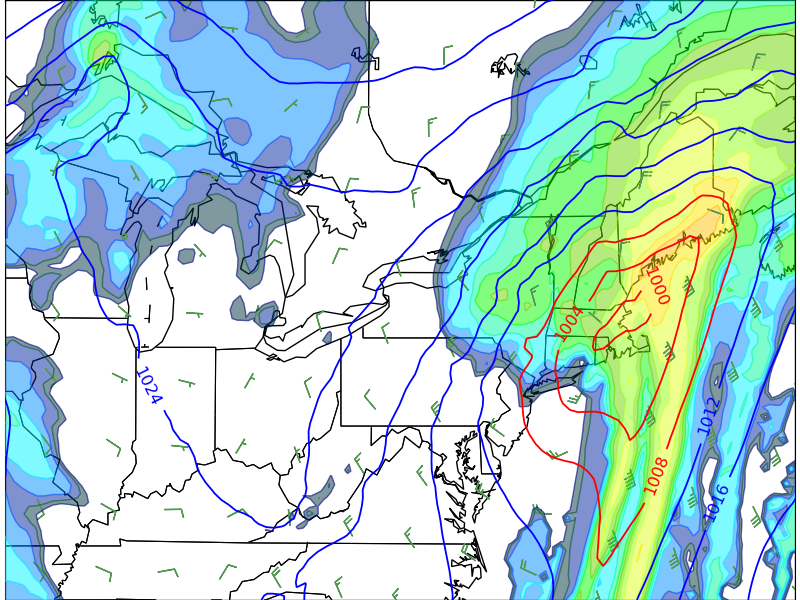 And then What?
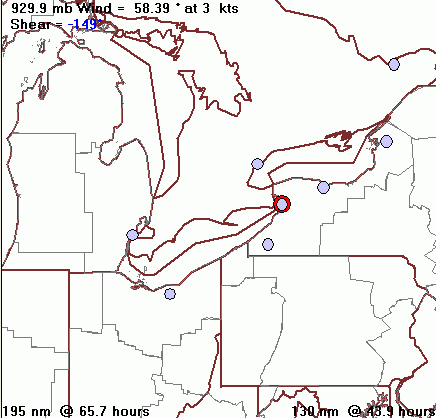 Winter
2011-2012

Souper
Computer
Package
Using
RSS feeds
Released
3 Things to Remember
We’ve been tasked to integrate uncertainty into our services


Ensembles as the forecast tool (with training and experience) addresses this requirement


Collaborative - distributive computing allows for the timely generation of ensembles
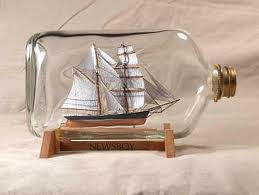 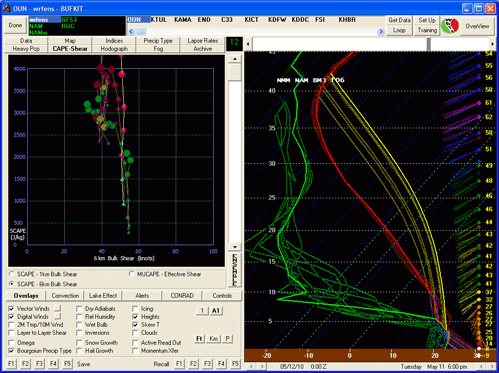